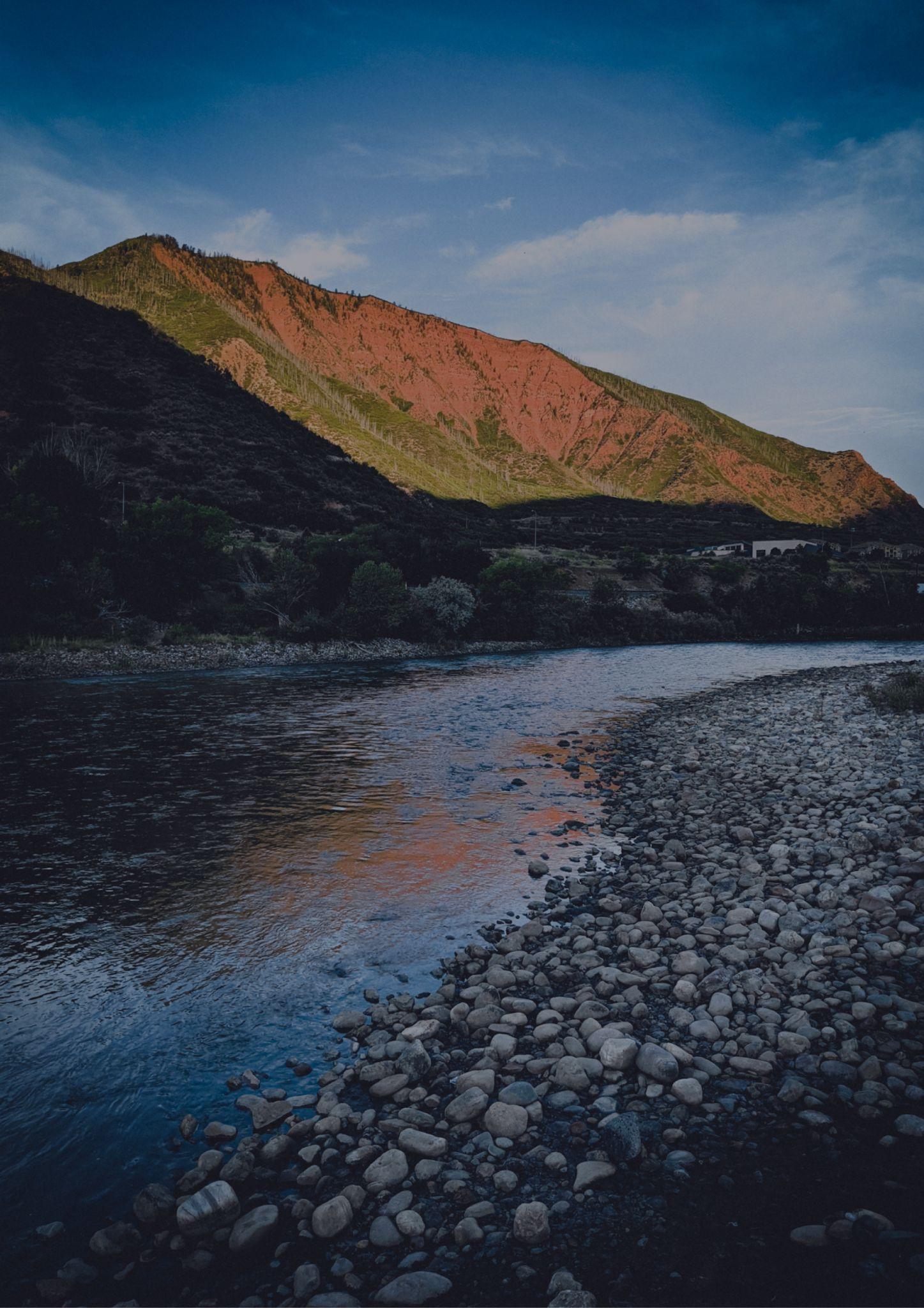 ARKANSAS
TRAVEL BUCKET LIST
Hot Springs National Park
Little Rock
Clinton Presidential Library
Thorncrown Chapel
Mount Magazine State Park
Crystal Bridges Museum
Garvan Woodland Gardens
Blanchard Springs Caverns
The Walmart Museum
Bentonville
Conway
Fort Smith
Mountain Home
Buffalo National River
Arkansas Air Museum
Arkansas vacations: Hope
Arkansas vacations: Hope
Lake Ouachita
Petit Jean State Park
Beaver Lake
Grand Promenade
Big Dam Bridge
Mountain Trail
Ozark Folk Center State Park
Mount Magazine State Park
Riverfront Park
Lake Catherine State Park
Crater of Diamonds State Park